`yaj BDwbqb gva¨wgK we`¨vjq
lô †kªwY
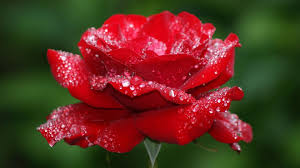 mevB‡K ï‡f”Qv
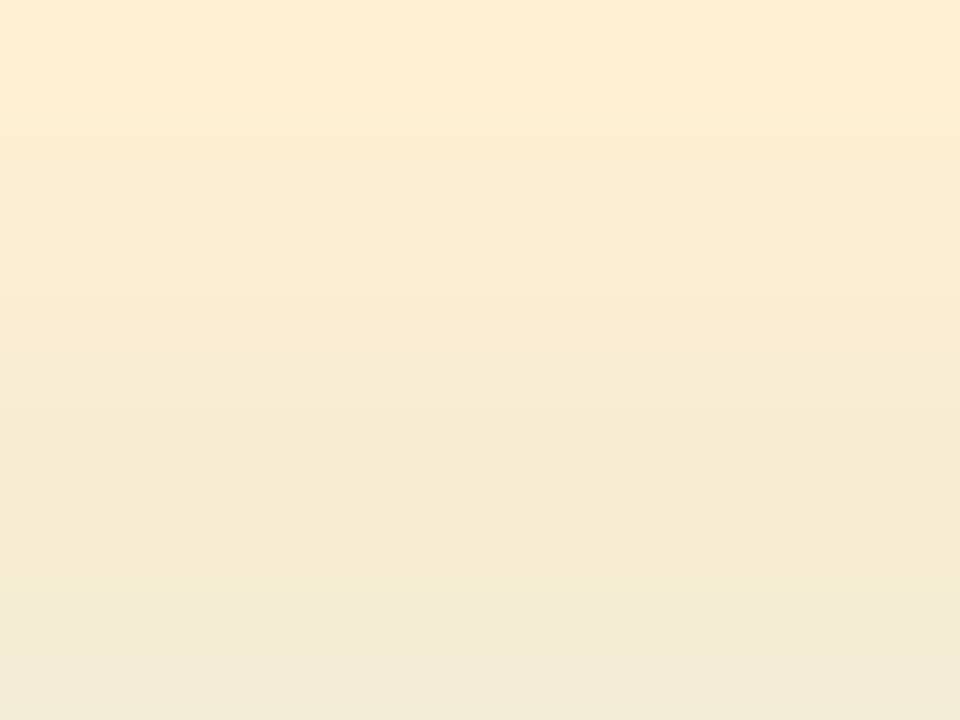 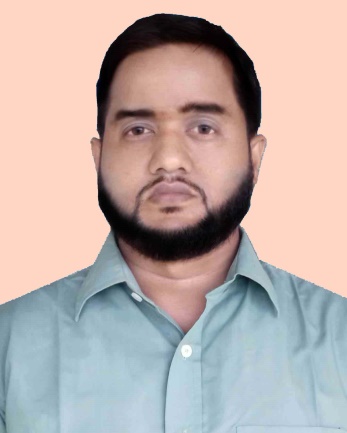 ‡gvt BqvwQb mi`vi
mnKvix wkÿK(MwYZ)
`yaj BDwbqb gva¨wgK we`¨vjq
ev‡KiMÄ, ewikvj|
‡gvevBjt 01716669831
cvV cwiwPwZ
‡kÖwY t 6ô(1g K¬vm)
welqt mvaviY MwYZ
Aa¨vqt 1g
mgqt 50 wgwbU
twe`¨vj‡q Kibxqt
wbqwgZ ¯‹z‡j Avmv I K¬v‡m Dcw¯’Z _vKv|
cÖwZw`b ¯‹y‡ji †cvkvK c‡o Avmv|
c‡_ ev we`¨vj‡q ¸iæRb wKsev eo‡`i mv‡_ †`Lv n‡j mvjvg wewbgq Kiv|
wkÿK K¬v‡m _vK‡j AbygwZ wb‡q cÖ‡ek Kiv I K¬vm †_‡K †ei nIqv|
K¬v‡m wkÿ‡Ki K_v gb‡hvM w`‡q †kvbv I we`¨vj‡qi wbqg Kvbyb †g‡b Pjv|
eo K¬v‡mi QvÎQvÎx‡`i m¤§vb w`‡q K_v ejv|
1.2.3.4.5.6.7.8.9.0
GB ¸wj‡K wK e‡j?
11.12.13.14.15.16.17....
Zvn‡j GB ¸wj‡K wK ejv hvq?
G‡`i g‡a¨ cv_©K¨ wK ?
tআজকের  পাঠt
*AsK I msL¨vi cwiPq
*স্বাভাবিক সংখ্যা
*¯^vfvweK †Rvo I we‡Rvo msL¨v
*‡gŠwjK  I †hŠwMK msL¨v
*wefvR¨Zv
cvUxMwY‡Z e¨eüZ `kwU cÖZxK †K As¼ e‡j Z‡e G‡`i‡K msL¨vI ejv hvq|G‡`i g‡a¨ cÖ_g bqwU‡K ¯^v_©K AsK Ges †k‡liwU‡K ïb¨ ejv nq|
9 A‡cÿv eo me msL¨vB `yB ev Z‡ZvwaK AsK cvkvcvwk ewm‡q †jLv nq ‡Kvb msL¨v As¼ Øviv †jLv‡K AsK cvZb e‡j|
hw` cici `ywU msL¨vi e¨eavb GK nq Z‡e Zv‡`i‡K ¯^vfvweK msL¨v e‡j| ‡hgb 1,2,3,4,5,6,7.................
hw` cici `ywU †Rvo msL¨vi e¨eavb `yB nq Z‡e Zv‡`i‡K m¦vfvweK ‡Rvo msL¨v e‡j|
‡hgbt- 2,4,6,8.............
hw` cici `ywU we†Rvo msL¨vi e¨eavb `yB nq Z‡e Zv‡`i‡K m¦vfvweK we‡Rvo msL¨v e‡j|
‡hgbt- 1,3,5,7......
cÖkœt 30-50 Gi g‡a¨ ¯^vfvweK †Rvo I we‡Rvo msL¨v †Kvb¸‡jv?
1ß5=5
1ß7=7
1ß2=2
1ß3=3
‡Kvb msL¨v‡K fv½‡j ev we‡kølb Ki‡j GK Ges J msL¨v Qvov Ab¨ †Kvb msL¨v cvIqv hvq bv Zv‡K †gŠwjK msL¨v e‡j|
KvRt- 1-30 Gi g‡a¨ KqwU †gŠwjK msL¨v I wK wK? LvZvq wjL|
1Â3=3
1Â2Â2=4
1Â5Â7=35
`yB ev Z‡ZvwaK msL¨vi g‡a¨ GK e¨wZZ Ab¨ †Kvb ¸bbxqK bv _v‡K Z‡e Zv‡K mn‡gŠwjK msL¨v e‡j|
*wb‡Pi ‡Kvb ¸‡jv mn‡gŠwjK?
6,10
9,12
8,13
6 Gi ¸bbxqK 1,2,3,6
12 Gi ¸bbxqK 1,2,3,4,6
‡h mKj msL¨vi gv‡S GK QvovI GKvwaK msL¨v Av‡Q Zv‡K †hŠwMK msL¨v e‡j|
KvRt wb‡Pi msL¨vMy‡jvi g‡a¨ †Kvb ¸‡jv †gŠwjK I †hŠwMK msL¨v?
11,17,16,25,9,28,36,52,34,89,61
10`2=5
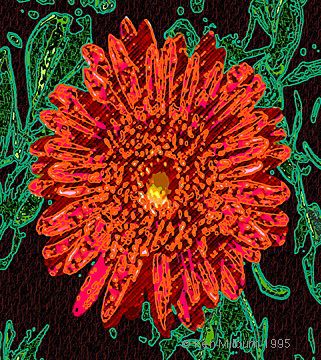 10`5=2
‡h mKj msL¨vi GKK ¯’vbxq As‡K 0 i‡q‡Q ‡m mKj msL¨v 2 Ges 0 I 5 i‡q‡Q Zv 5 Øviv wefvR¨|
112
12`4=3
232
32`4=8
200
100
‡Kvb msL¨vi GKK I `kK ¯’v‡bi AsK wg‡j msL¨vwU 4 Øviv wefvR¨ n‡j H msL¨vwU 4 Øviv wefvR¨ n‡e Ges me‡k‡l 00_vK‡jI 4 Øviv wefvR¨ n‡e|
tevoxi KvRt
1-50 Gi g‡a¨ †gŠwjK msL¨v¸‡jv wjL|
wb‡Pi †Kvb ¸‡jv 2 I 5 Øviv wefvR¨
25,28,40,32,45,86,68,48,82,85,74,92,60,55,
mevB‡K ab¨ev`
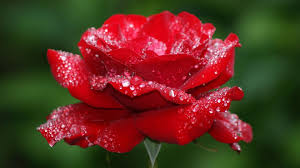